Graphic-based Stimulus Conversation
Using the TREES strategy
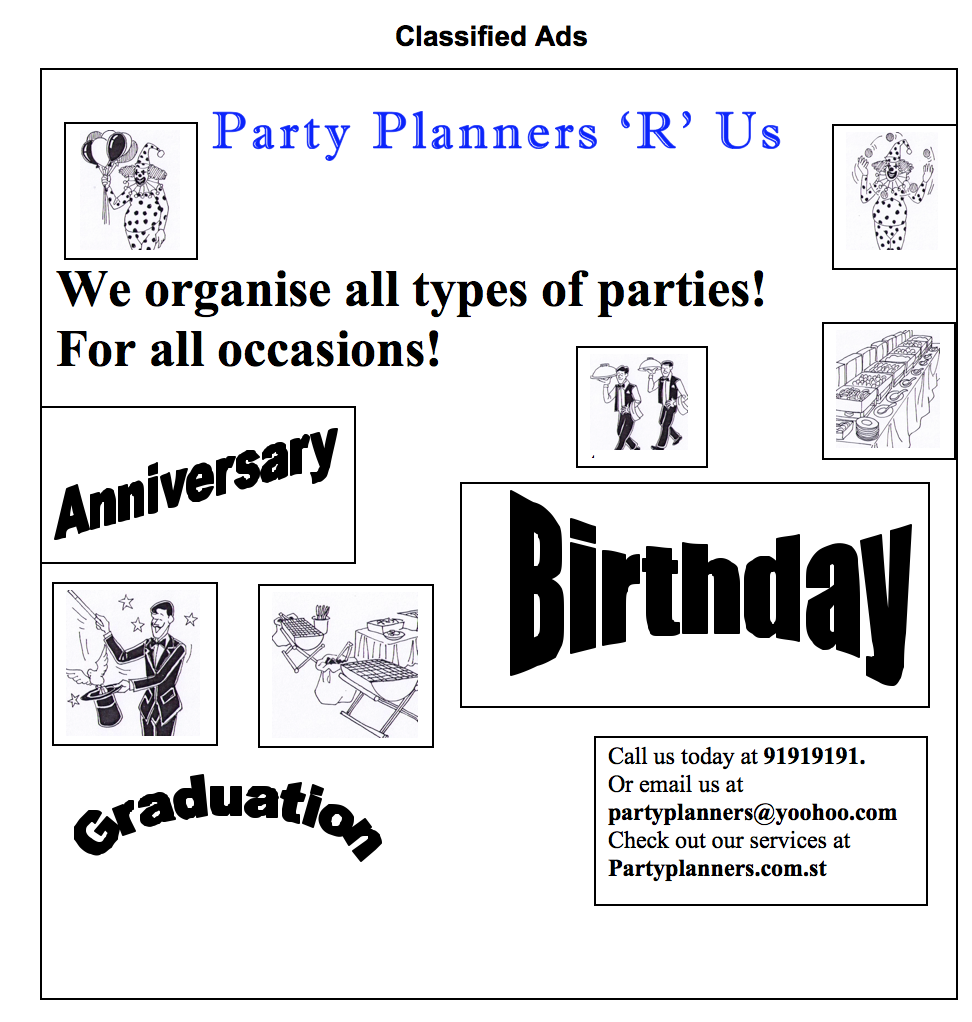 T R E E S
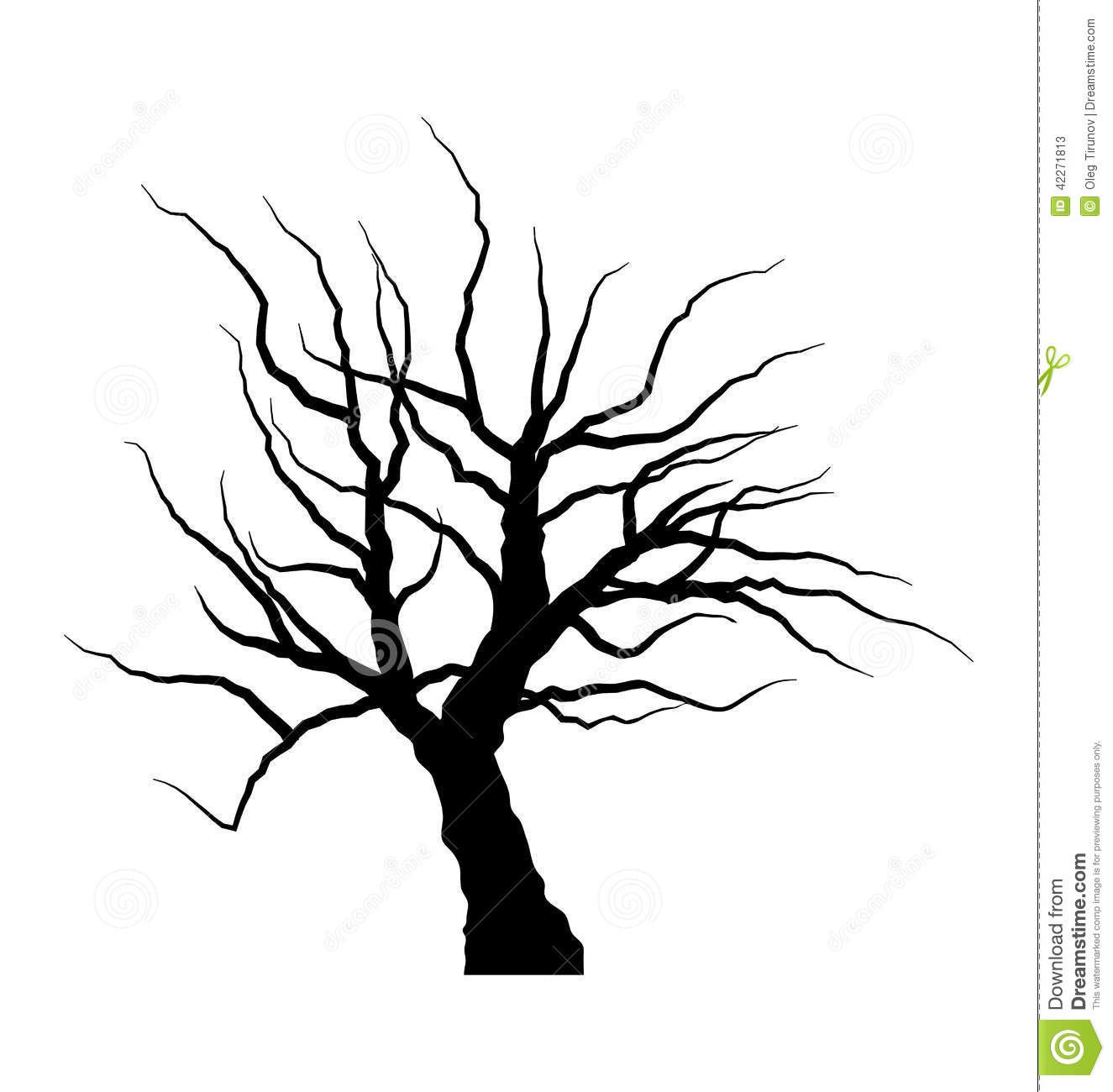 Question (a)
Look at the advertisement.  Would you get the party planners to organise your party? Tell me why/ why not. Why do you think a picture of a magician is shown in the advertisement?
Thoughts (Answer)
Decide if it is picture-based. 
Did you hear the examiner say “Look at the advertisement?” 


Yes, I will get the party planners to organise my party.
Reasons
What are some of the actions done by the party planners? 
Look at the title, wordings, captions, etc

Since they organise all types of party and for all occasions,
Examples
Link the example to the first point that you have brought up.
Use 5W and 1 H to elaborate 
Usually, at this stage, you should talk about your or other people’s actions and feelings and still continue to give reasons. 

Since they organise all types of party and for all occasions, I can get them to organise a birthday party for my younger brother. His birthday is coming soon! I will tell the company that I want to have a clown and a magician to perform because my brother will be over the moon if he sees them. He loves magic tricks and laughing at the funny antics of clowns.
Experiences
Link the experience, if you have any, to the example that you have brought up.
Or, you can link the experience to your answer to Question (a) 
Use 5W and 1 H to elaborate 
Usually, at this stage, you can include about your or other people’s feelings.

I like to have a company to plan parties because I tried organising parties before and I ended up so tired! I had to design, print and send invitation cards. I remember that I went to so many different shops just to buy the perfect balloons. The company should be able to do a better job!
Suggestion/s
Give opinions if it is applicable
You can also base your suggestion/s on general themes like helping others, cleanliness, responsibility, etc…  


Even though I save a lot of trouble if I get a company to plan a party for me, it will cost a lot of money. If my parents are not willing to spend money, I can get a few good friends to plan the party together with me. More hands make light work. If the party is for a family member, I can get siblings or even cousins to help.
Question (b)
Have you ever been to a party?  Tell me about it.
 
   What kind of party would you like to go to and why?
Thoughts (Answer)
Decide if it is based on the picture.
Did you hear the examiner say “Look at the advertisement?” No!!! 
Therefore, it might be based on personal experience or general opinion.
Did you hear the examiner say “Have you…” 
Sounds like it is based on personal experience.
Active listening – Listen to the whole question “Have you been to a party?”  confirmed that your response should be based on personal experience 


Yes, I have been to a party before. I went to my grandfather’s 60th birthday party last month.
Reasons
Why were you at the party?
Actively using 5W and 1 H to help you elaborate your response. 

I was there as my grandmother wanted to celebrate my grandfather’s birthday and also to get all my cousins to gather and catch up with one another.
Examples
Link the example to the point that you have brought up.
Use 5W and 1 H to elaborate 
Usually, at this stage, you should talk about your or other people’s actions and feelings and still continue to give reasons.
Talk about examples of things you did, ate, saw, etc…

At the party, I saw a lot of mouth-watering food. There were a huge cake, different flavours of pizzas and fried chicken wings. My grandfather also received a lot of presents. My grandparents’ house was decorated with streamers and balloons. We played a lot of games.
Experiences
Link the experience, if you have any, to the point that you have brought up.
Or, you can link the experience to your answer to Question (a) 
Use 5W and 1 H to elaborate 
Usually, at this stage, you should talk about your or other people’s feelings.

On thinking back, I had a lot of fun at the birthday party. My grandfather was beaming widely throughout. Everyone thoroughly enjoyed themselves on that day.
Suggestion/s
Give opinions if it is applicable
You can also base your suggestion/s on general themes like helping others, cleanliness, responsibility, etc…  

Going to be party is a good way to strengthen relationships with friends and family members. If I cannot attend any party, I usually will call the person who has invited me and explain why I cannot attend.
Question (c)
Celebrating special occasions are important. Do you agree and tell me why?
 
 Tell me about other special occasions that can be celebrated . Why?
Thoughts (Answer)
Decide if it is based on the picture.
Did you hear the examiner say “Look at the advertisement?” No!!! 
Therefore, it might be based on personal experience or general opinion.
Did you hear the examiner say “Do you agree …” 
Sounds like it is based on general opinion
Active listening – Listen to the whole question “Celebrating special occasions are important. Do you agree and tell me why?”  confirmed that your response should be based on a general opinion

Yes, I definitely agree that celebrating special occasions are important.
Reasons
Why do you say so? 
Actively use 5W and 1 H to help you elaborate your response. 

I feel loved and treasured if people celebrate special occasions with me.
Examples
Link the example to the point that you have brought up.
Use 5W and 1 H to elaborate 
Usually, at this stage, you should talk about your or other people’s actions and feelings and still continue to give reasons.
Talk about examples of things you did, ate, saw, etc…

My friends and family members celebrate my birthday, Chinese New Year and Christmas with me.
Experiences
Link the experience, if you have any, to the point that you have brought up.
Or, you can link the experience to your answer to Question (a) 
Use 5W and 1 H to elaborate 
Usually, at this stage, you should talk about your or other people’s feelings.


Let me share how I celebrated Chinese New Year in February. On the first day of Chinese New Year, my parents invited all our relatives to our house. My mother cooked up a delicious feast! Everyone was laughing and having a good time. My cousins and I played games with one another. The person who lost had to be “punished” by us. Unfortunately, I was unlucky on that day and lost. As a punishment, I had to peel twenty mandarin oranges. My poor fingernails almost came off. In the end, I had the last laugh because my mother scolded my cousin.
Suggestion/s
Give opinions if it is applicable
You can also base your suggestion/s on general themes like helping others, cleanliness, responsibility, etc…  

I have heard my teacher talk about some American families, which are staying in Singapore, inviting Singaporeans to their houses to celebrate Halloween. Next year, I will invite all my Malay and Indian friends to my house to celebrate Chinese New Year together with me.
T R E E S
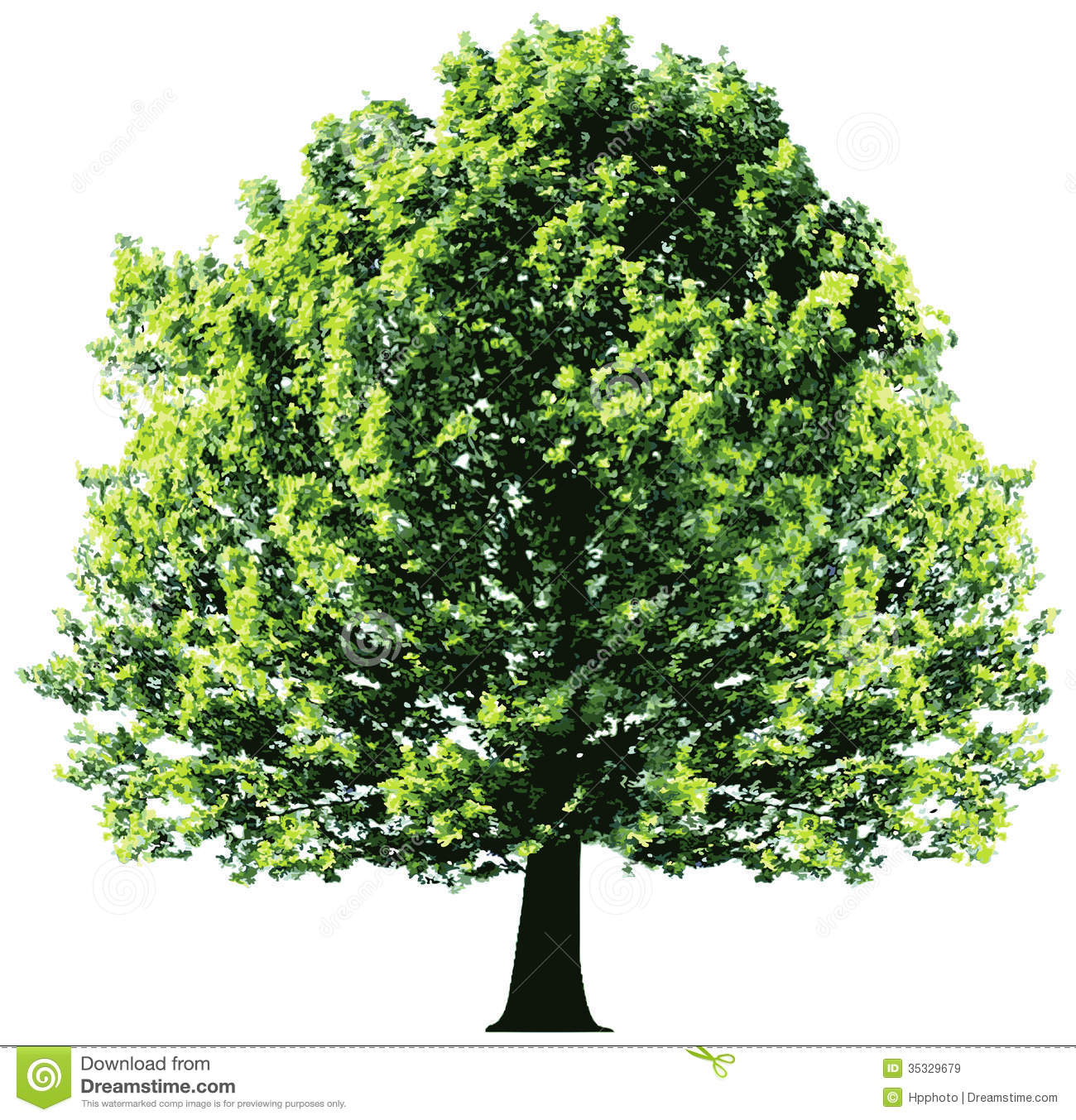